RaDIATE Collaboration Overview and Achievements in the Last Few Years on Materials
Frederique Pellemoine, on behalf of the RaDIATE Collaboration
8th HPTW – November 6-10, 2023 - RIKEN, Japan
7 November 2023
Outline
Introduction
High Power Targetry Context
Common challenges in beam intercepting devices

RaDIATE Collaboration
Common interest 

RaDIATE program and approach
Current research approach and results
In-beam studies
Develop alternative methods
Novel materials development
Develop modeling

Summary
2
11/07/23
Frederique Pellemoine | 8th HPTW - RaDIATE Collaboration
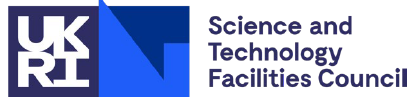 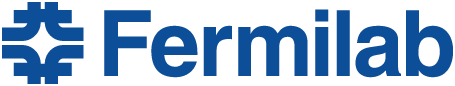 High Power Targetry Context
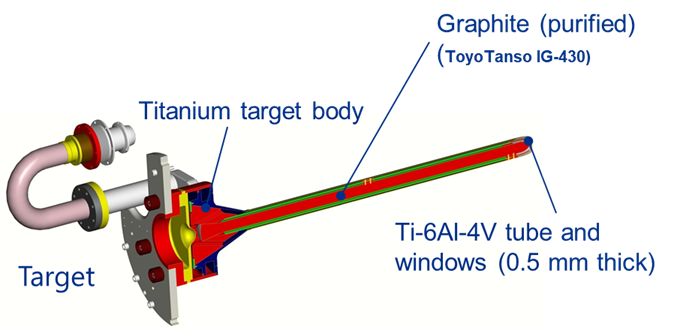 Beam Intercepting Devices (BIDs) are continuously bombarded by high-energy high-intensity particle beams
Primary beam and target containment windows
Secondary particle-production targets (eg. neutrino targets)
Collimators, Absorbers
Few target examples
Neutrino production at Fermilab National Accelerator Laboratory
graphite target
~ 1MW of 120 GeV pulsed proton beam
Future up to 2.4 MW
Rare Isotope production at Facility for Rare Isotope beam (MSU-FRIB)
graphite rotating target
400 kW of heavy ion beams (from O to U) at a minimum of 200 MeV/u
Neutron production at Oak Ridge National Laboratory  (Spallation Neutron Source)
Liquid mercury target
1.4 to 2 MW of 1.3 GeV pulsed proton beam
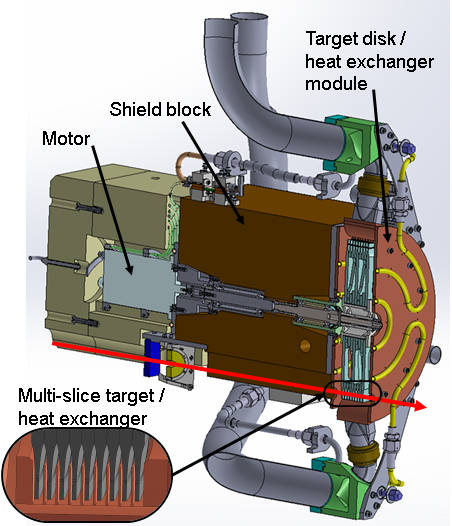 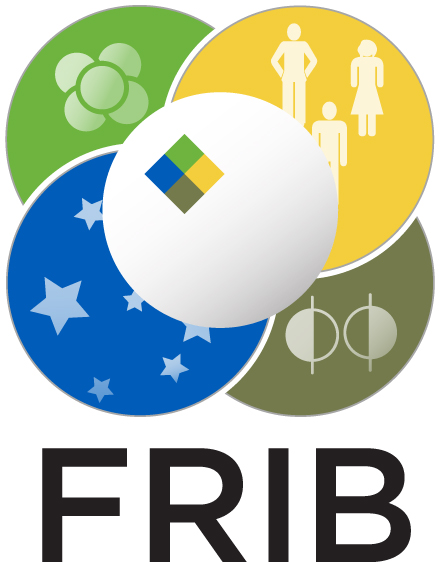 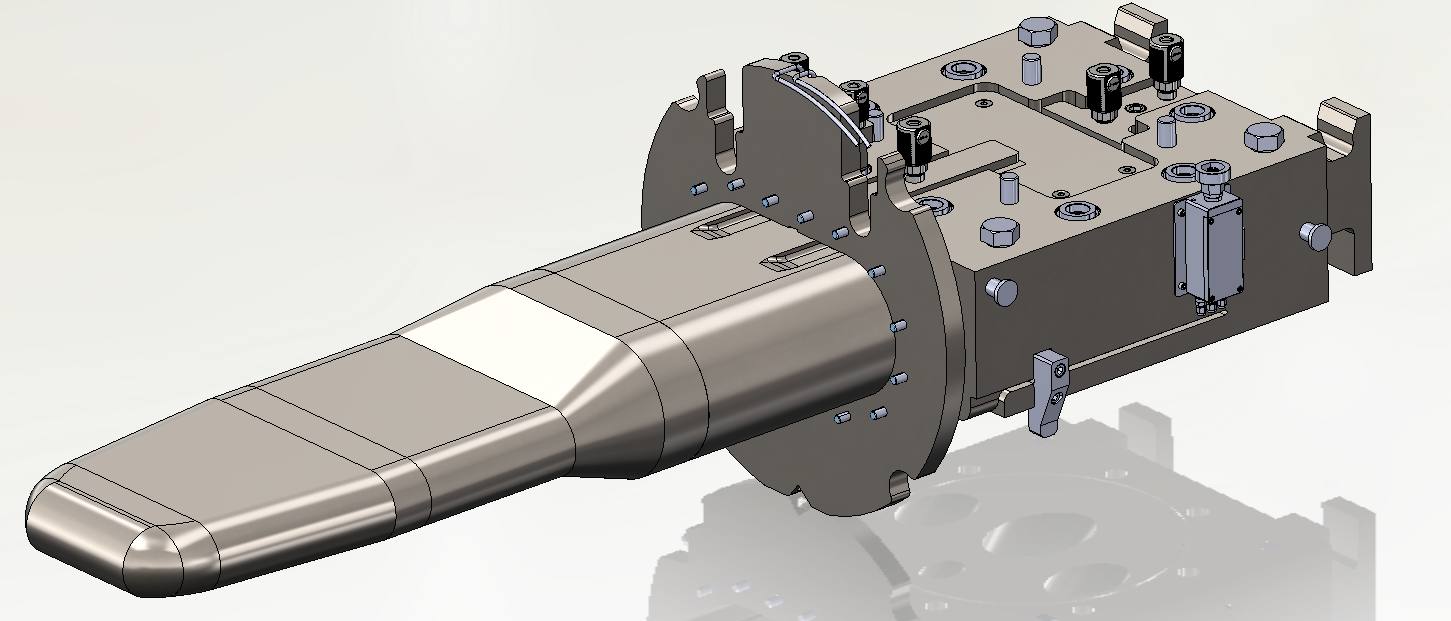 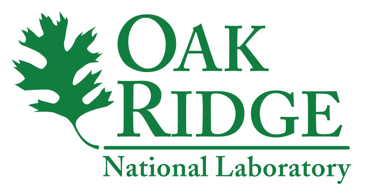 3
11/07/23
Frederique Pellemoine | 8th HPTW - RaDIATE Collaboration
Challenges associated with BIDs
Radiation Damage: Displacements in crystal lattice expressed as Displacements Per Atom (DPA)
Hardening and embrittlement
Creep and swelling
Fracture toughness reduction
Thermal/electrical conductivity reduction
Coefficient of thermal expansion
Modulus of elasticity
Transmutation products (H, He gas production can cause void formation and embrittlement)

Thermal Shock: Sudden energy deposition from pulsed beam
Fast expansion of the material surrounded by cooler material generates localized area of compressive stress 
1 MW target: ~250 K in 10 µs pulse (2.5 x 107 K/s)
Stress waves move through the material at sonic velocities. Plastic deformation, cracking and fatigue failure can occur

Thermal Fatigue: Cycling loading environment  
Cycling loading progressively damage material’s microstructure such that it can ultimately fail at stress levels that are actually lower than its failure strength
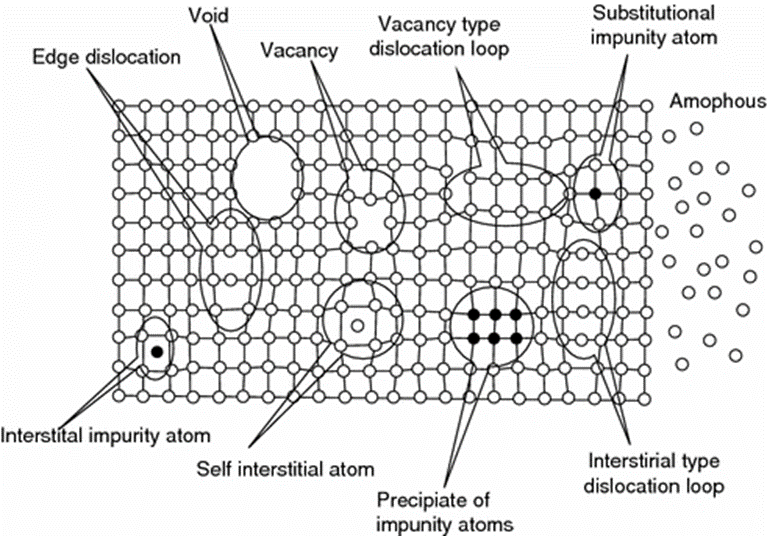 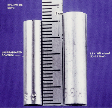 D.L. Porter and F. A. Garner, J. Nuclear Materials, 159, p. 114 (1988)
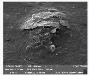 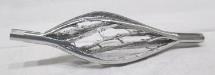 Iridium (left) and Sigraflex (right) targets tested at CERN’s HiRadMat facility
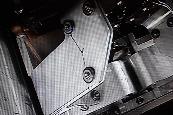 Horn stripline fatigue failure (FNAL)
4
11/07/23
Frederique Pellemoine | 8th HPTW - RaDIATE Collaboration
R a D I A T E Collaboration
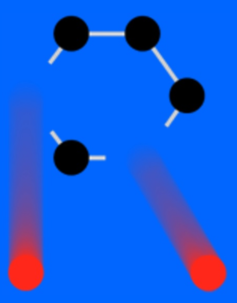 Radiation Damage In Accelerator Target Environments
RaDIATE collaboration created in 2012, with Fermilab as the leading institution. The collaboration has grown up to 20 institutions over the years.
First MoU was signed with 5 institutions 10 years ago!



Objective:
Harness existing expertise in nuclear materials and accelerator targets
Generate new and useful materials data for application within the accelerator and fission/fusion communities
Activities include:
Analysis of materials taken from existing beamline as well as new irradiations of candidate target materials at low and high energy beam facilities
In-beam thermal shock experiments
Contact: 
Frederique Pellemoine, fpellemo@fnal.gov
Web: radiate.fnal.gov
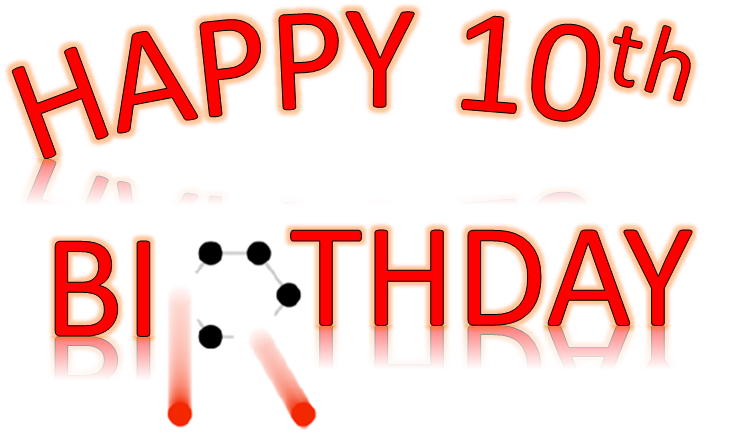 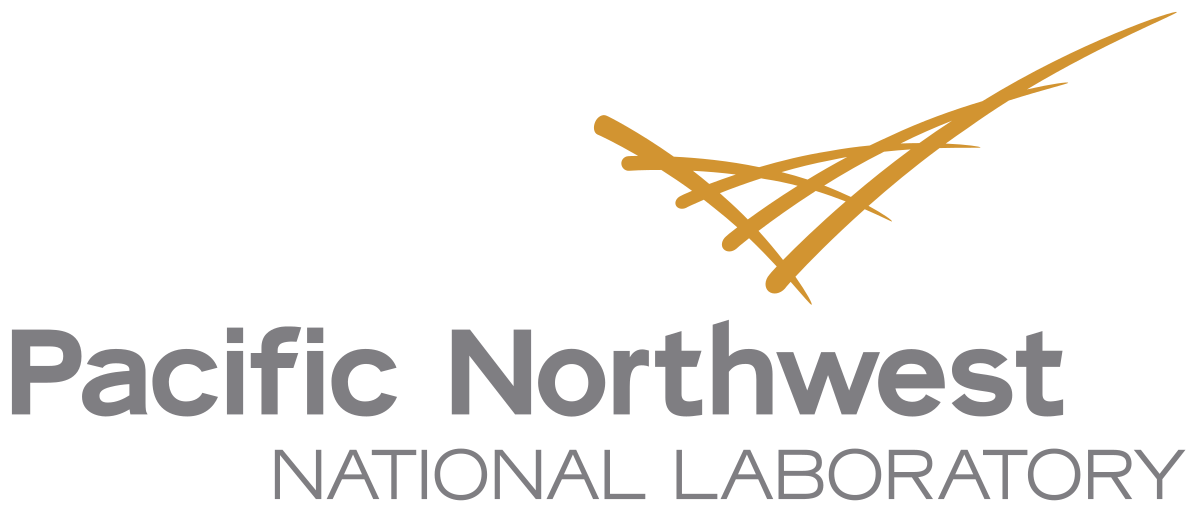 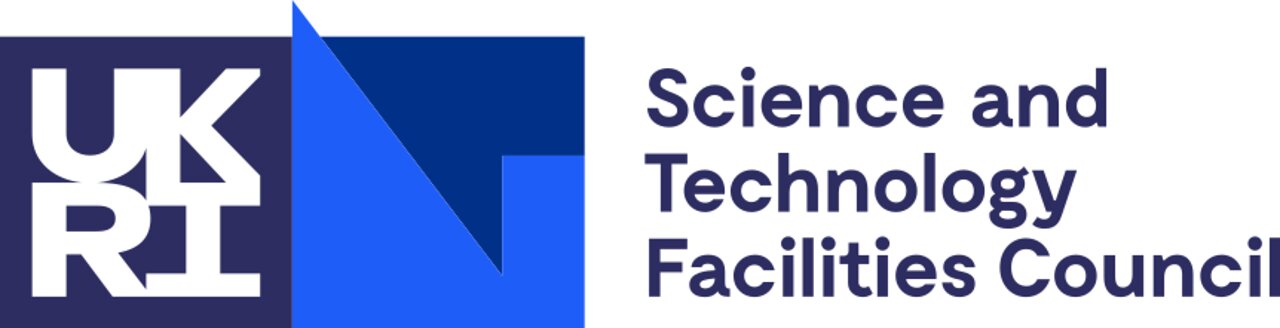 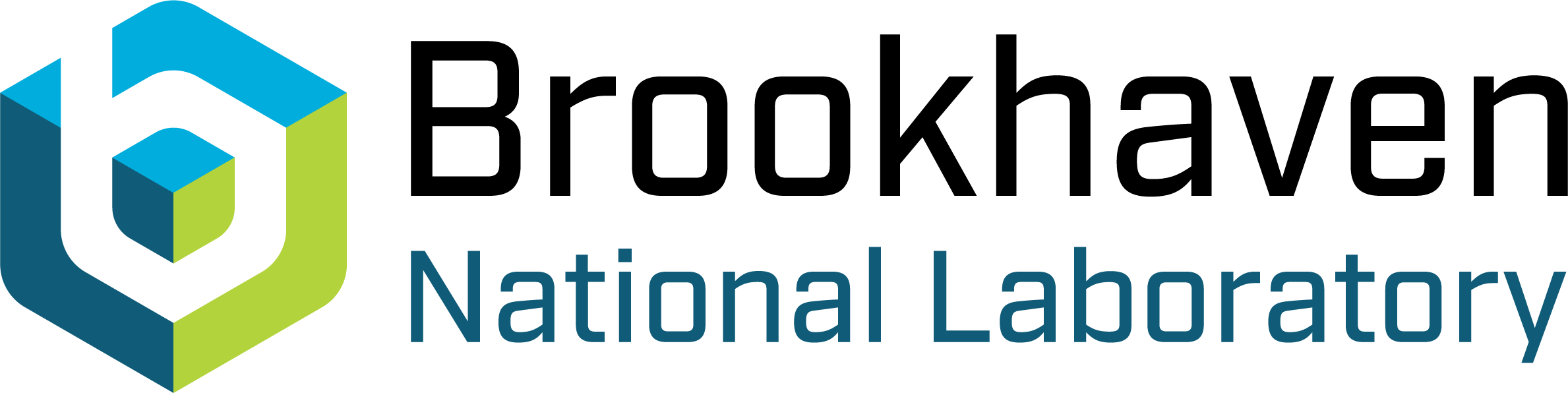 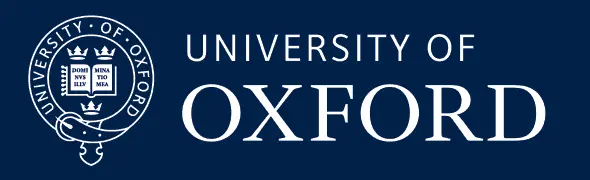 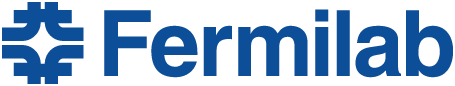 5
11/07/23
Frederique Pellemoine | 8th HPTW - RaDIATE Collaboration
[Speaker Notes: To address these material challenges, the HPT community formed the RaDIATE collaboration in 2012, with Fermilab as the leading institution. The goal was to bring experts from the accelerator and fission/fusion communities together to generate new data for accelerator materials. The collaboration has grown up to 14 institutions over the years.]
R a D I A T E Collaboration
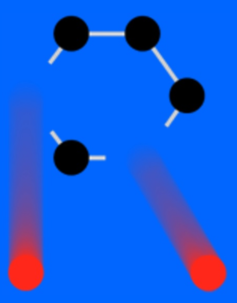 Radiation Damage In Accelerator Target Environments
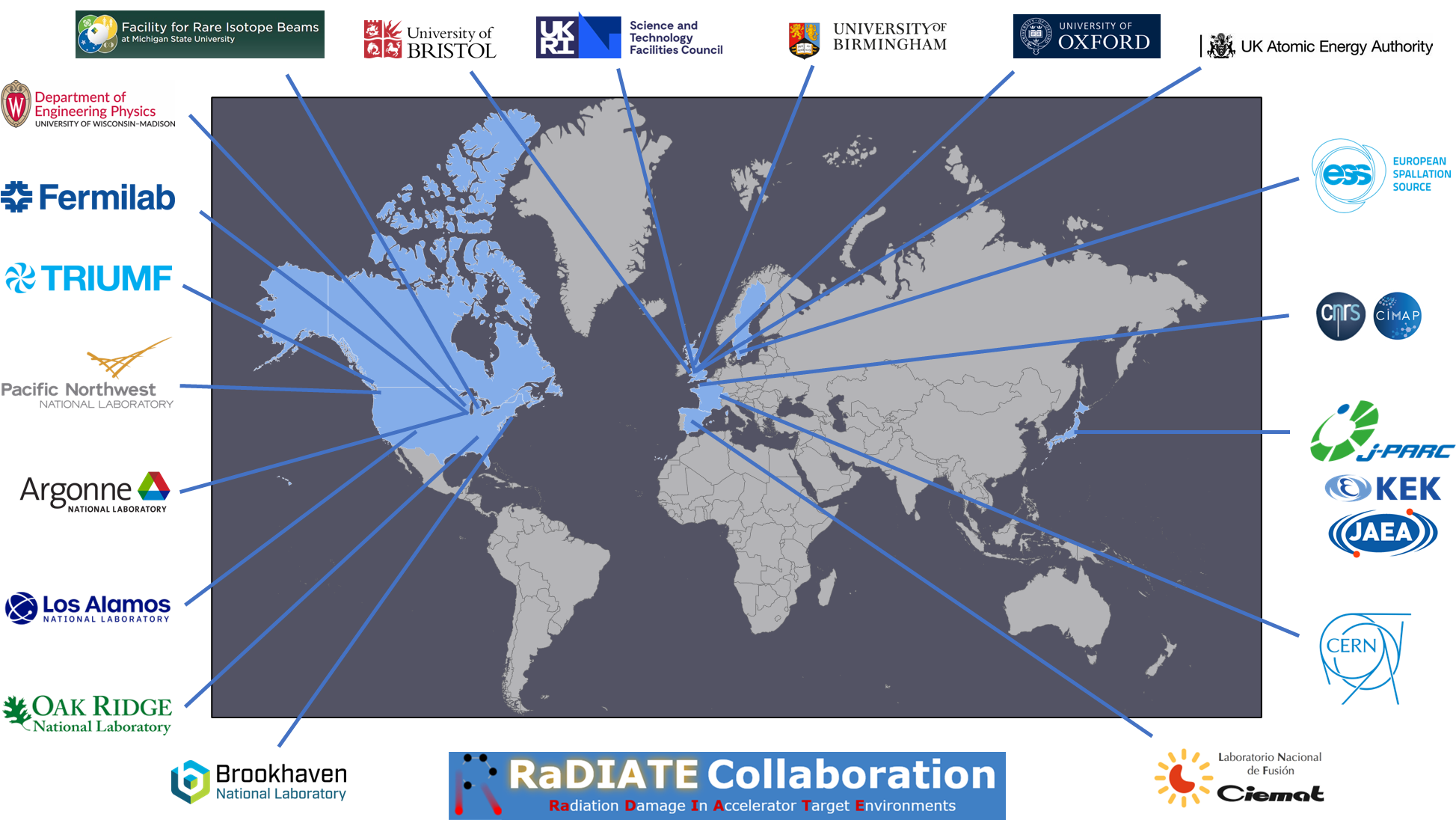 Facility/Accelerator
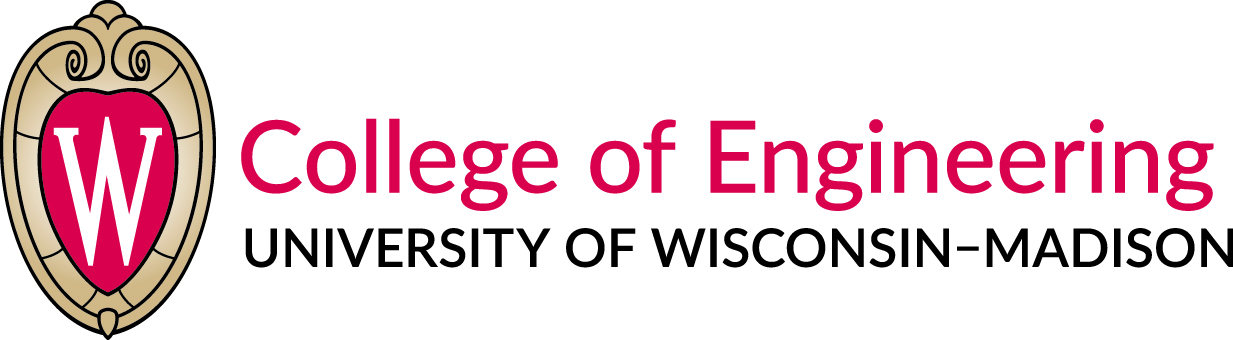 Irradiation station
Post Irradiation Examination
6
11/07/23
Frederique Pellemoine | 8th HPTW - RaDIATE Collaboration
R a D I A T E Collaboration
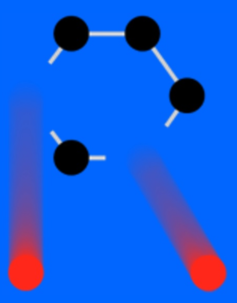 Radiation Damage In Accelerator Target Environments
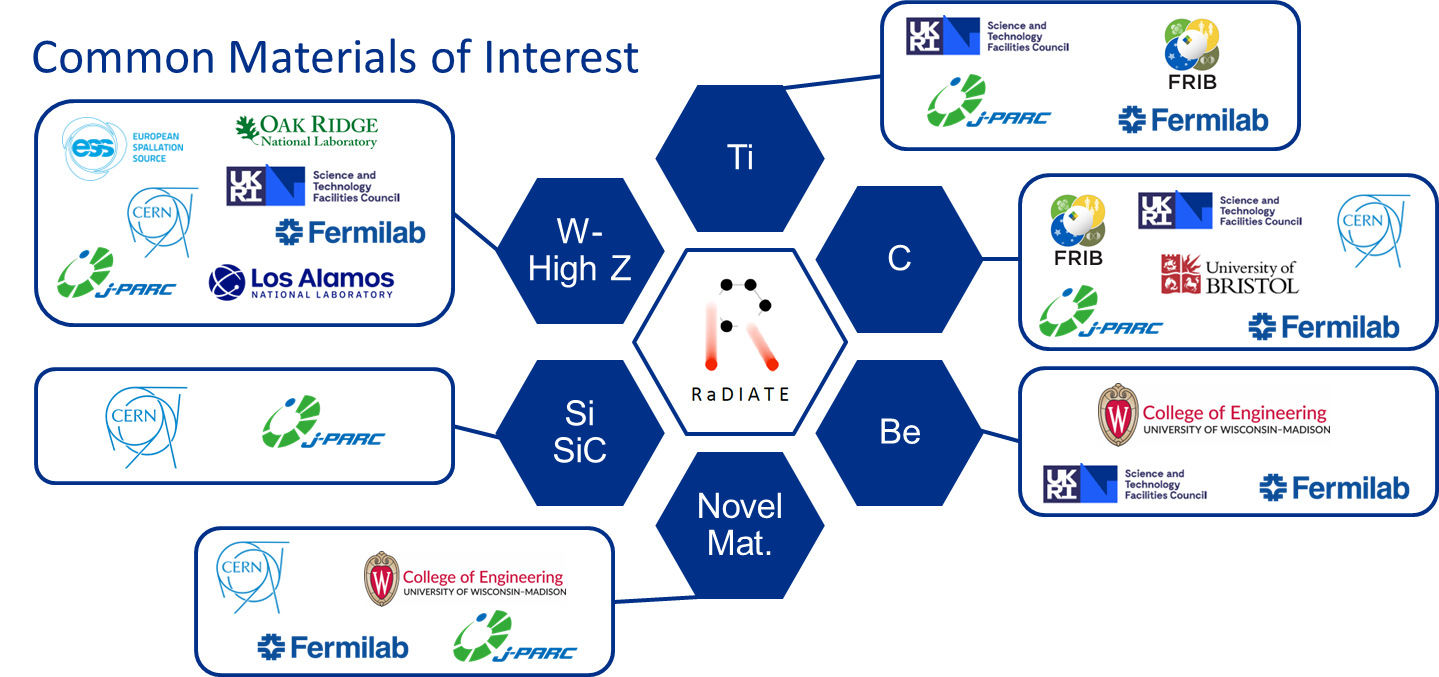 7
11/07/23
Frederique Pellemoine | 8th HPTW - RaDIATE Collaboration
High-Power Targetry R&D Approach
In-Beam Studies
Evaluate in-beam performance of candidate materials
Irradiated Material Studies: high energy proton irradiation at BNL-BLIP
Thermal shock testing: HiRadMat facility at CERN
Novel Target Materials
New materials with enhanced thermal shock and radiation damage resistance
High-Entropy Alloys
Nanofibers
Composite materials
Heat treatment
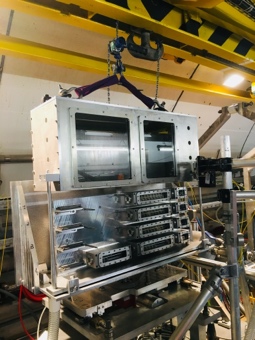 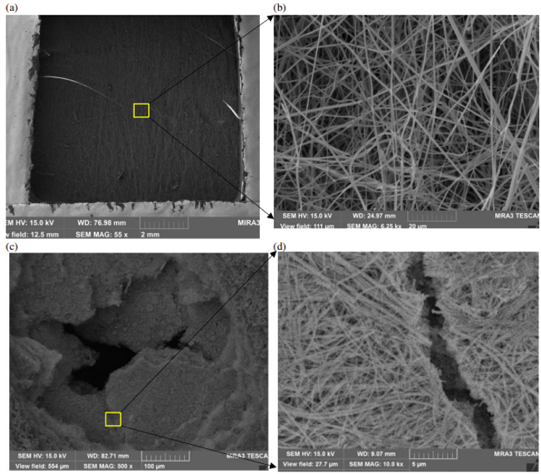 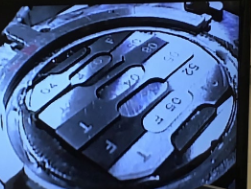 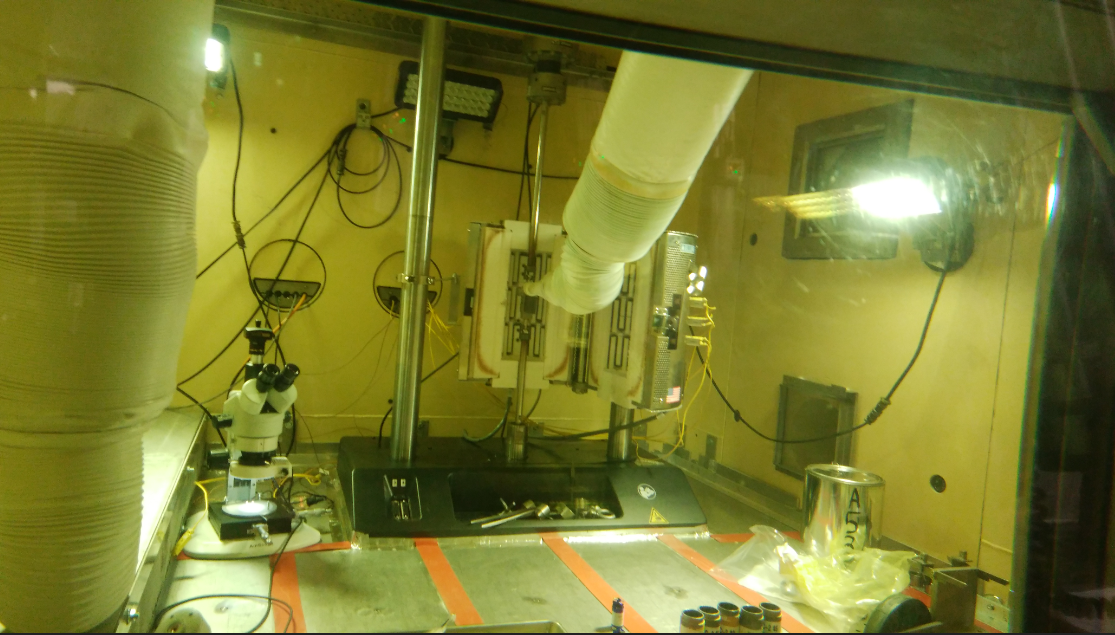 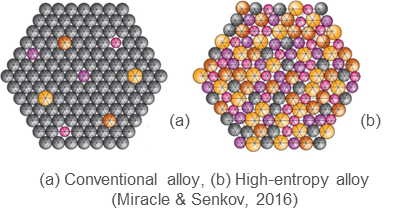 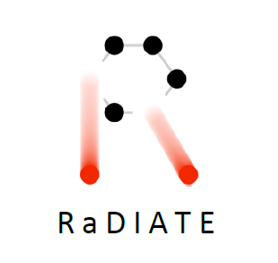 Alternative Methods
Emulate high energy proton irradiations for accelerated and cost-effective material screening
Low Energy Ion: for assessing radiation damage effects
Electron beam for thermal shock and fatigue testing 
Novel Testing Methods (fatigue studies)
Develop Modeling
Prediction of fundamental response of various materials to irradiation and thermal shock
Helium gas bubbles formation and segregation
Radiation damage effects
Heat transfer mechanism in nanofiber media
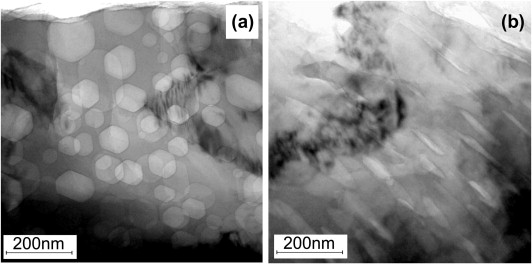 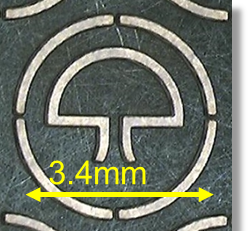 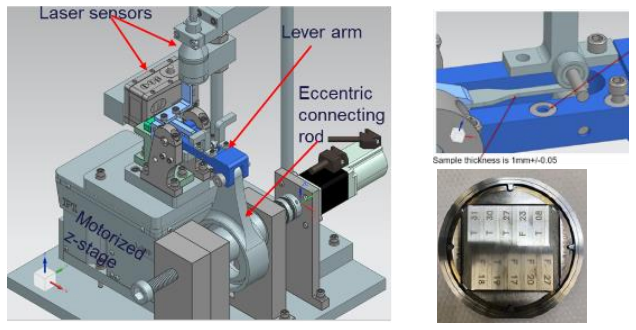 8
11/07/23
Frederique Pellemoine | 8th HPTW - RaDIATE Collaboration
F. Boix Pamies – talk 42 - Monday
High-Power Targetry R&D Approaches
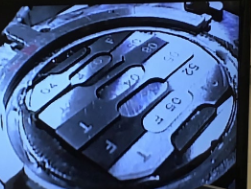 In-Beam Studies
Evaluate in-beam performance of candidate materials
Irradiated Material Studies
From failed/used devices
From high energy proton irradiation at BNL-BLIP
Post-Irradiation Examination
Thermal shock testing
HiRadMat facility at CERN
D. Kim - poster 17 - Tuesday
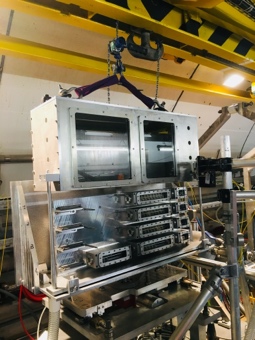 E. Wakai - talk 100 - Tuesday
A. Casella - poster 20 - Tuesday
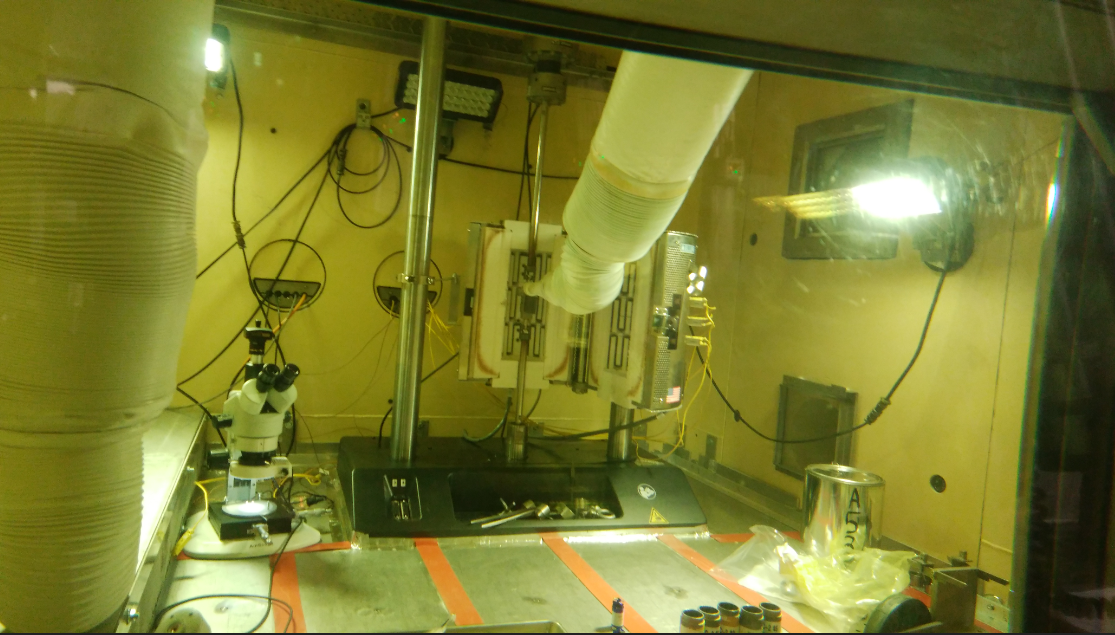 D. McClintock - talk 95 - Thursday
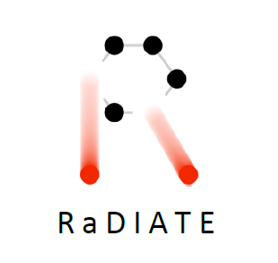 S. Meigo - talk 100 - Tuesday
2017-2018
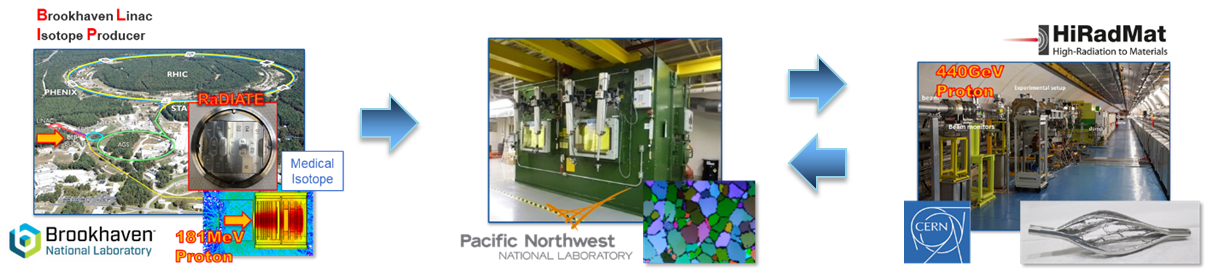 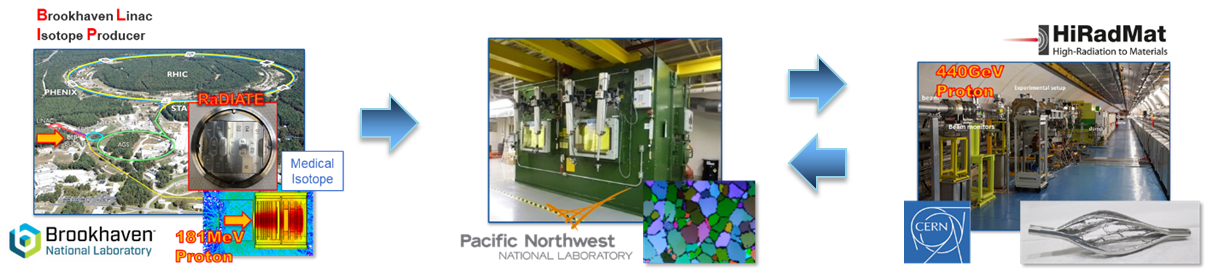 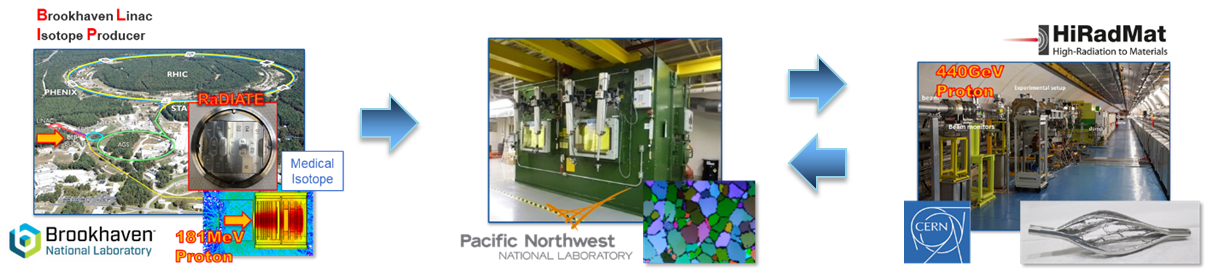 2015 2018 2022
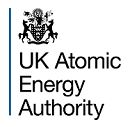 High-energy proton irradiation
Post-Irradiation Examination
In-beam thermal shock
9
11/07/23
Frederique Pellemoine | 8th HPTW - RaDIATE Collaboration
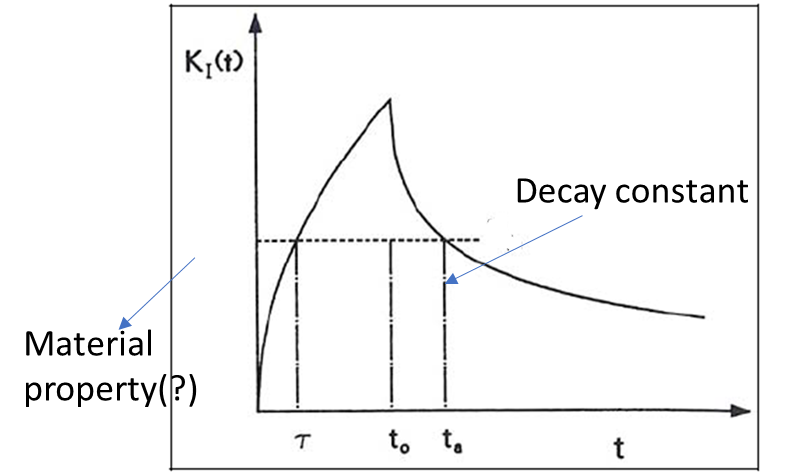 Future HiRadMat Experiment
Previous HiRadMat experiment (2015, 2018 and 2022)
Understand and compare single-shot thermal shock response and limits between non-irradiated and previously irradiated material specimens from BNL BLIP
Explore various materials: different grades of conventional materials, novel materials 
Directly measure beam-induced dynamic effects to validate simulation codes
Preparing a proposal for beam in 2025
Use beam induced stress wave to estimate dynamic fracture toughness of target materials
Static stress intensity factor
Stress wave Dynamic loading
Stress field around crack tip is not in equilibrium and inertia effects can not be neglected
Crack may propagate instantly depending on magnitude of stress wave  and rate at which it is applied
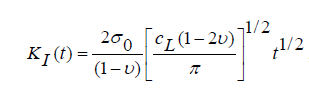 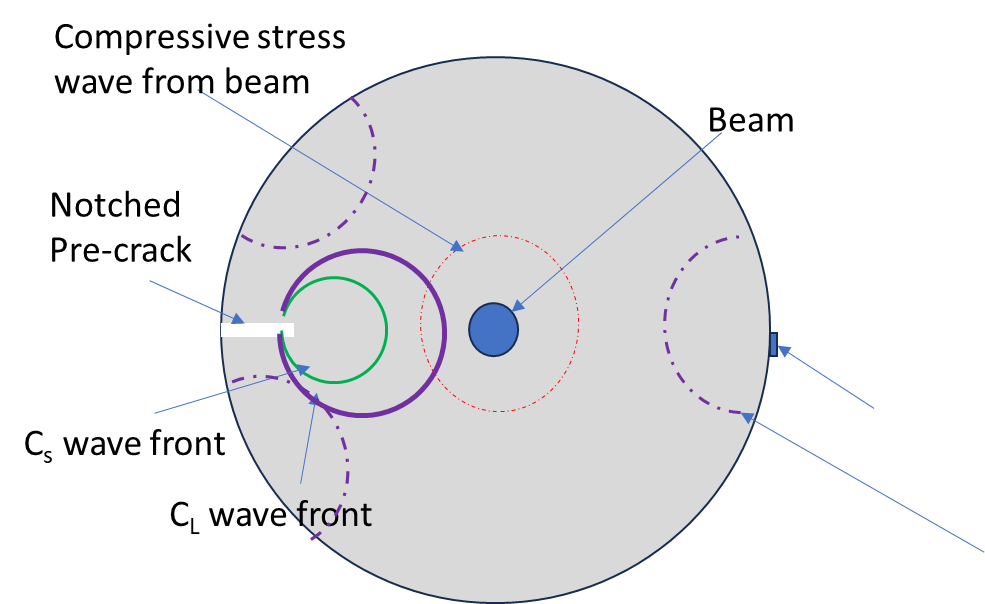 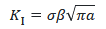 LDV /gage location to detect change in crack growth
10
11/07/23
Frederique Pellemoine | 8th HPTW - RaDIATE Collaboration
E. Wakai - talk 100 - Tuesday
High-Power Targetry R&D Approaches
R. Cowan - poster 20 - Tuesday
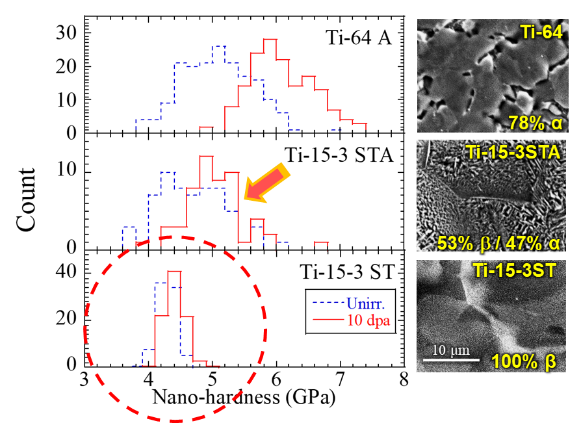 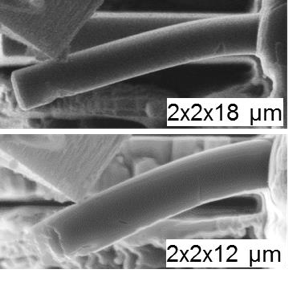 S. Bidhar - talk 66 - Wednesday
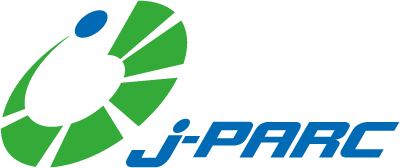 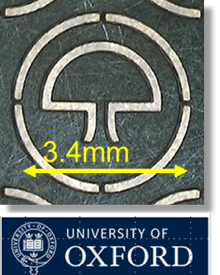 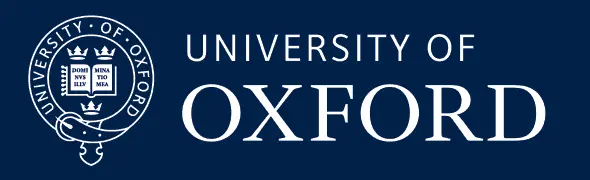 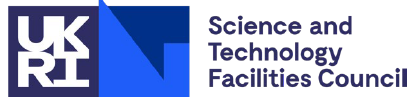 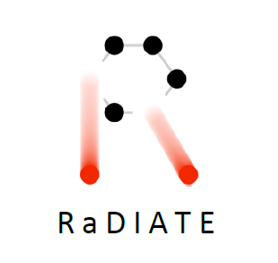 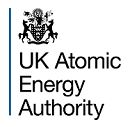 Alternative Methods
Emulate high energy proton irradiations for accelerated and cost-effective material screening
To thermal shock
Electron/laser beam for thermal shock and fatigue testing 
To Radiation damage
Low Energy Ion: for assessing radiation damage effects
To High-Cycle Fatigue Testing
Novel Testing Methods (fatigue studies)
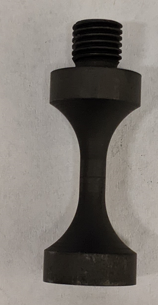 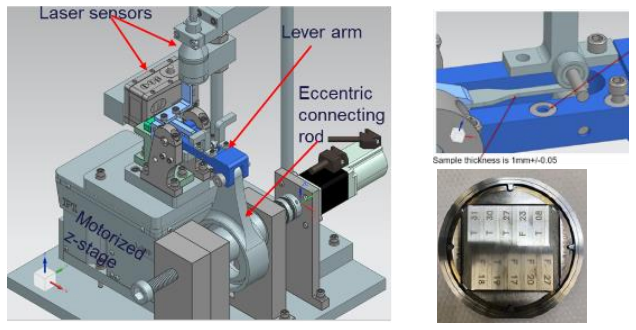 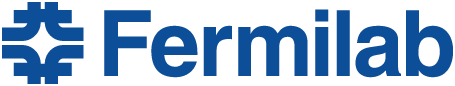 11
11/07/23
Frederique Pellemoine | 8th HPTW - RaDIATE Collaboration
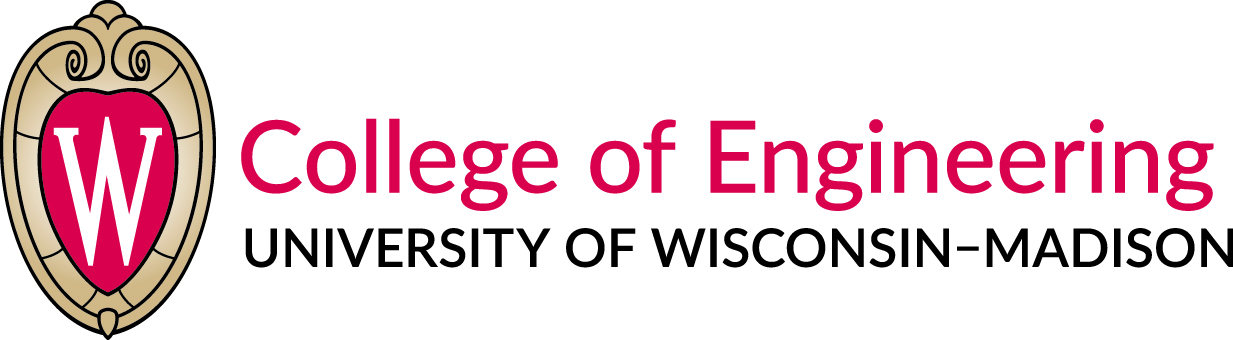 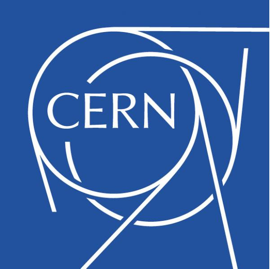 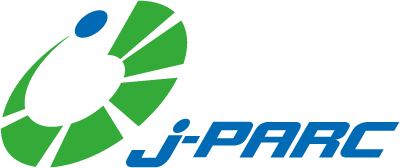 High-Power Targetry R&D Approaches
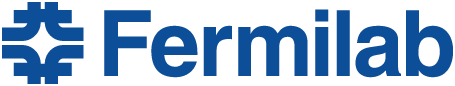 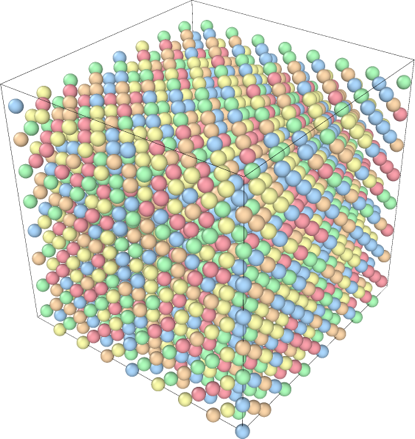 Looking beyond conventional materials
Novel Target Materials
New materials with enhanced thermal shock and radiation damage resistance
High-Entropy Alloys
Nanofibers
SiC-coated graphite and SiC-SiC composites
Dual-Phase titanium alloys
Toughened Fine-Grained Recrystallized (TFGR) Tungsten
Advanced graphitic materials
Novel materials to enable next-generation multi-MW accelerator facilities
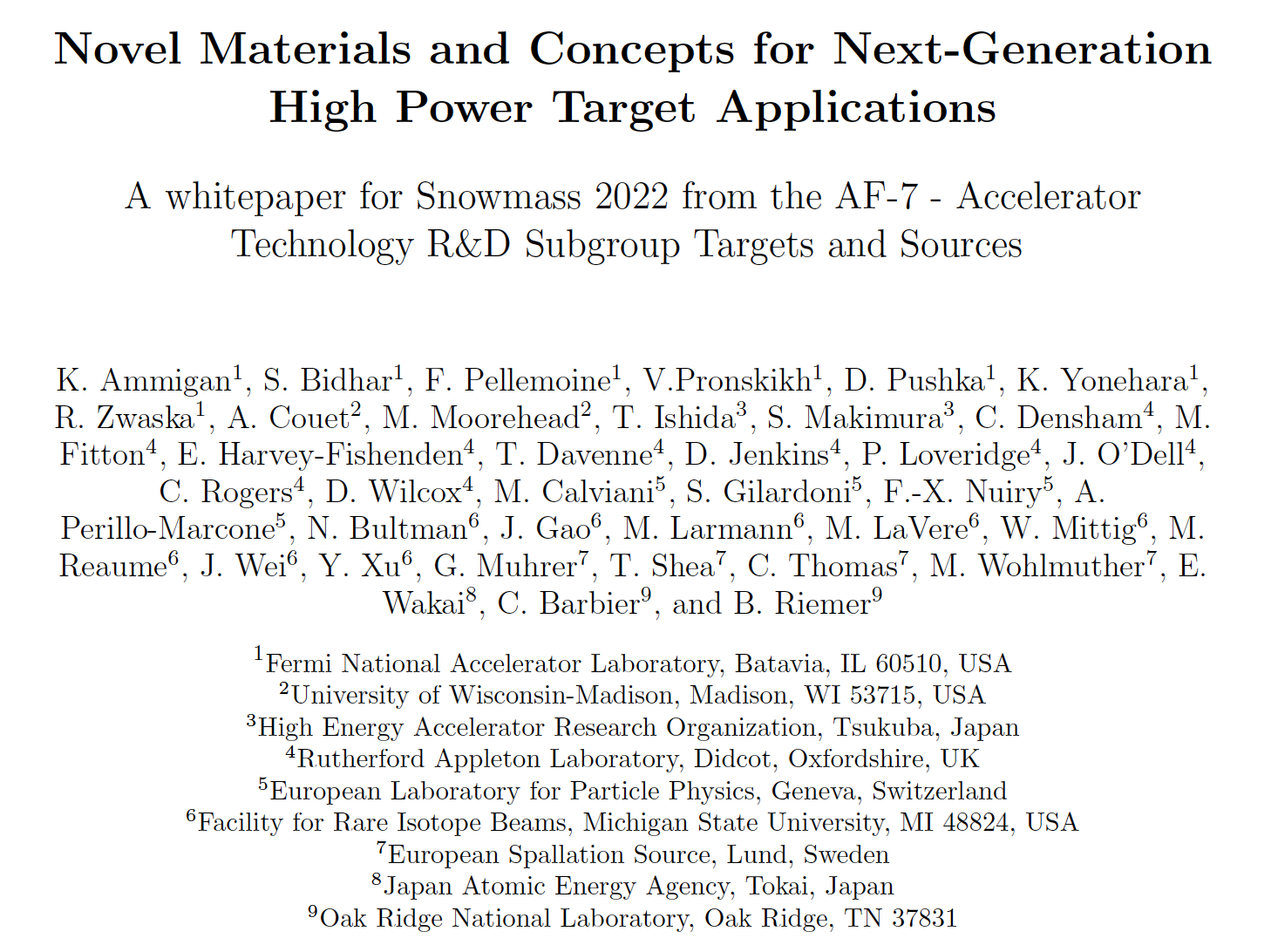 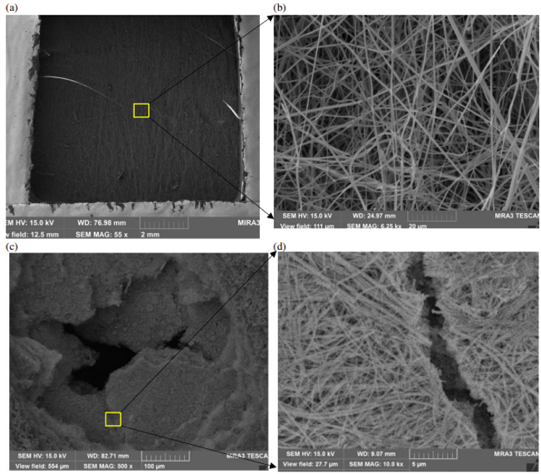 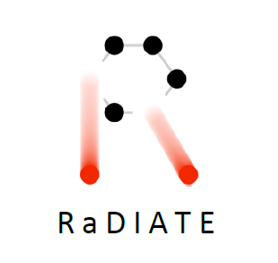 K. Ammigan - talk 36 - Tuesday
A. Burleigh - poster 18 - Tuesday
https://arxiv.org/abs/2203.08357
S. Makimura - poster 21 - Tuesday
HEP High Power Targetry Roadmap Workshop – Targets and Sources (April 11-12, 2023)
https://indico.fnal.gov/event/59123/
E. Wakai - talk 100 - Tuesday
12
11/07/23
Frederique Pellemoine | 8th HPTW - RaDIATE Collaboration
High-Power Targetry R&D Approaches
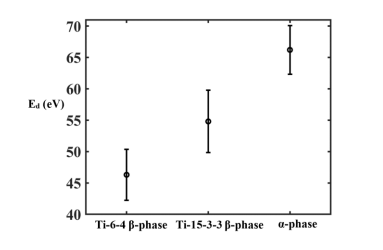 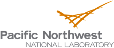 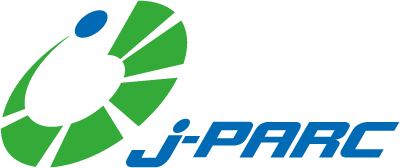 A Roy et al., J. Nuclear Materials 586 (2023) 154695
S. Meigo - talk 22 - Monday
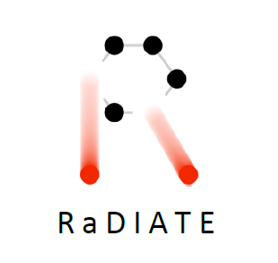 G. Arora - talk 47 - Tuesday
H. Matsuda, JNST 57 1141 (2020)
S. Meigo, EPJ Web of conf 239 06006 (2020)
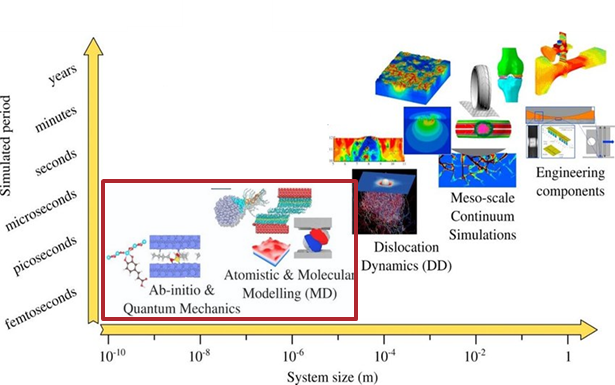 D. Senor - invited talk 97 - Monday
Develop Modeling
Prediction of fundamental response of various materials to irradiation
Helium gas bubbles formation and segregation
Radiation damage
dpa
in Ti-alloys
In HEAs
Heat transfer mechanism in nanofiber media
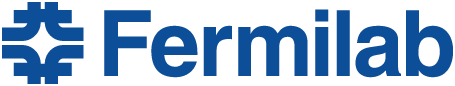 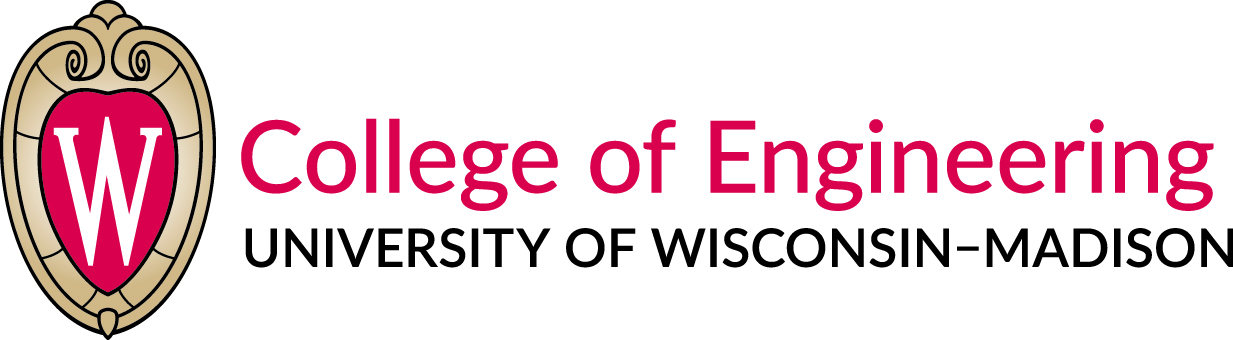 13
11/07/23
Frederique Pellemoine | 8th HPTW - RaDIATE Collaboration
R&D Related to RaDIATE Collaboration
Neutrino Production


Muon Production – US


Rare Isotope Production

Neutron Production

Cooling System
Muon Production – Japan
Q. Peterson - talk 96 - Thursday
Y. Fukao - talk 112 - Monday
P. Hurh - talk 52 - Thursday
S. Makimura - talk 45 - Wednesday
S. Matoba - talk 114 - Thursday
K. Yonehara – talk 133 - Tuesday
N. Kawamura - poster 14 - Tuesday
Z. Liu - talk 64 - Wednesday
H. Sunagawa - poster 15 - Tuesday
T. Sakamoto - poster 21 - Tuesday
J. Song - talk 28 - Friday
S. Makimura - poster 22 - Tuesday
J. Maestre - talk 35 - Tuesday
Y. Nagasawa - poster 23 - Tuesday
M. Ooi - poster 24 - Tuesday
N. Kamei - talk 99 - Tuesday
14
11/07/23
Frederique Pellemoine | 8th HPTW - RaDIATE Collaboration
Summary
Future high-power beams present critical target facility challenges
Understanding material behavior under intense multi-MW beams

Materials R&D is essential to help design robust targetry components and maximize primary beam power on target and secondary particle production

Globally coordinated R&D activities through the RaDIATE Collaboration are producing useful results
In-Beam irradiation for prototypic irradiation to closely replicate material behavior in accelerator target facilities
Develop alternative irradiation facilities, material testing and characterization methods to have effective (cost and time) support to R&D program
Look beyond the conventional materials and explore novel material
Develop advanced modeling to better understand and predict fundamental response of various materials to irradiation
15
11/07/23
Frederique Pellemoine | 8th HPTW - RaDIATE Collaboration
Thank you for your attention
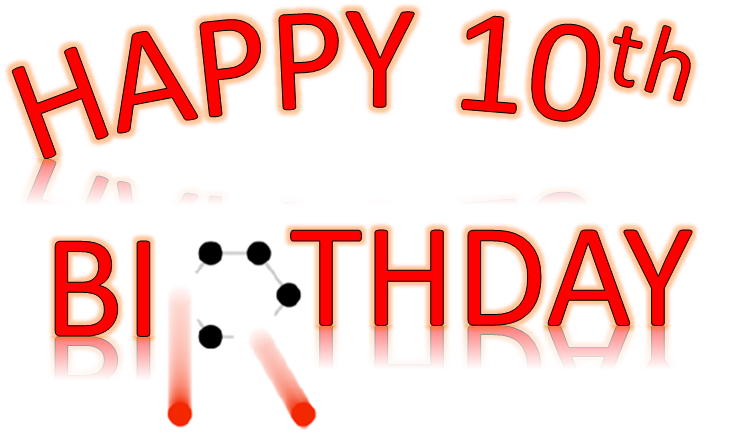 radiate.fnal.gov
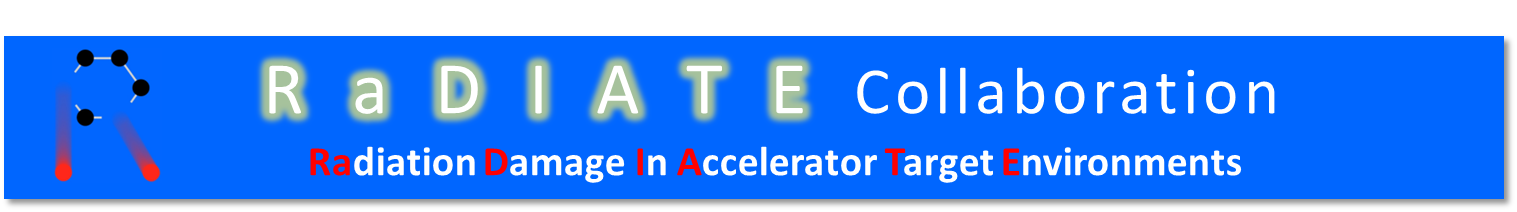 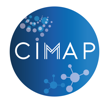 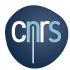 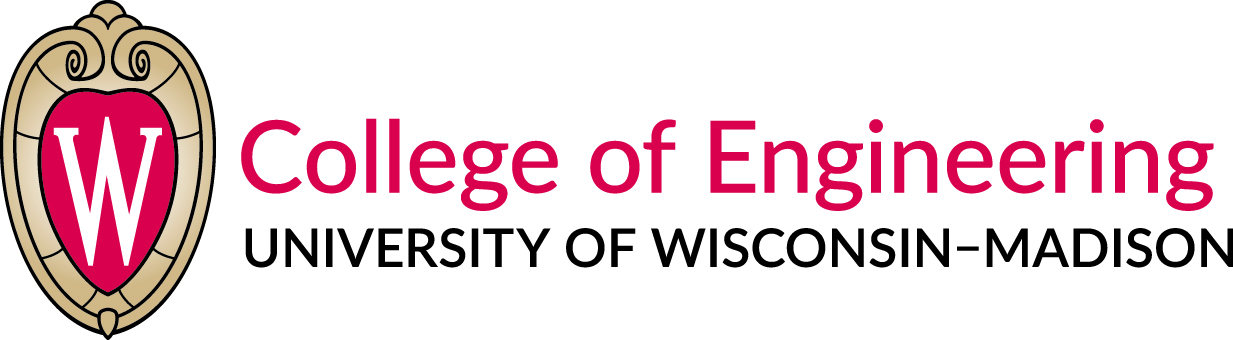 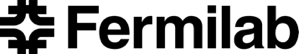 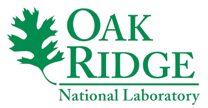 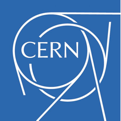 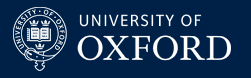 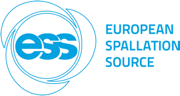 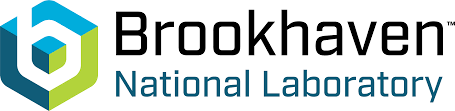 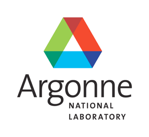 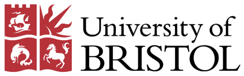 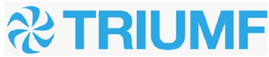 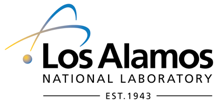 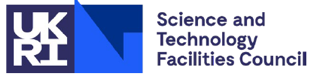 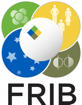 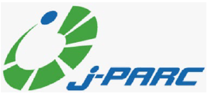 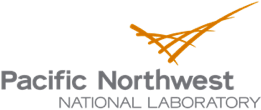 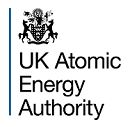 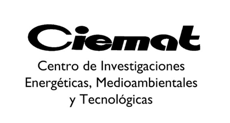 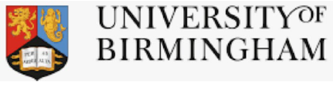 16
11/07/23
Frederique Pellemoine | 8th HPTW - RaDIATE Collaboration
Backup Slides
17
11/07/23
Frederique Pellemoine | 8th HPTW - RaDIATE Collaboration
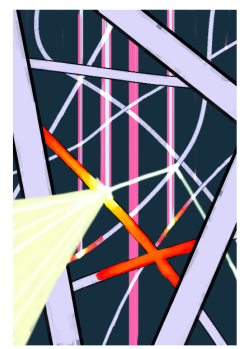 Analysis and Mitigation of Thermal Issues in a Nanofiber Target
W. Azstalos and Prof. Y. Torun (IIT)
Need better understanding of mass and heat transport mechanism in nanofiber media
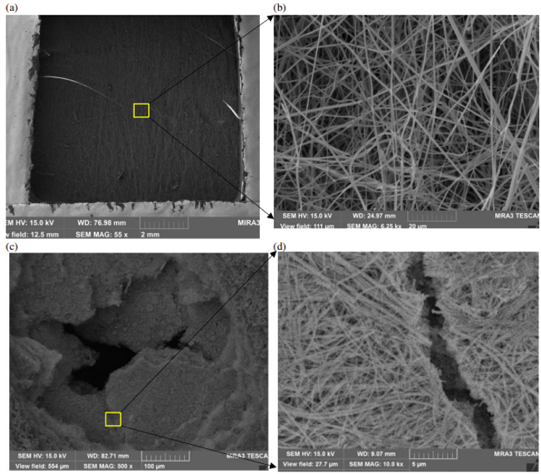 Very complex heat and mass transfer
Conduction along fiber axis and crossings
Convection through He flow
Radiation reflects off nearby fibers, additional heating at certain λ’s
Need of nanoscale radiation model (λ-r)
Complex fluid flow
Low packing density
Beam
High packing density
Approach:
Use Porous Media Models to handle all three modes of heat transfer: 
Conduction: introduce effective k(T) for nanofiber mat due to Bhattacharyya and Daryabeigi
Convection: use Darcy’s Law to simulate fluid flow, include energy equation in simulations 
Radiation: Mie Theory to solve scattering off infinite cylinder exactly, feed into model due to Lee
Low packing density samples survived
Holes, cracks in higher density samples
18
11/07/23
Frederique Pellemoine | 8th HPTW - RaDIATE Collaboration
High Power Targetry Challenges
Thermal Shock and Radiation Damage were always identified as the most cross-cutting challenges of high-power target facilities but need to consider target thermal fatigue as fatigue stress cycle amplitude will be x2 at 2.4 MW
Heat removal
Thermal shock
Physics performance
Radiation damage
Storage and disposal
Operational safety
19
11/07/23
Frederique Pellemoine | 8th HPTW - RaDIATE Collaboration
[Speaker Notes: High power targetry community identified thermal shock and radiation damage as the most cross-cutting challenges facing HPT.]
Use Alternative to Understand Radiation Damage
Modeling
HEP
HE protons
NE
neutrons
Irradiation stations
LE HI
LE p
PIE Facilities
e-
20
11/07/23
Frederique Pellemoine | 8th HPTW - RaDIATE Collaboration
[Speaker Notes: We see synergy between the two communities where we can share techniques, facilities, expertise
Need experimental data to validate numerical models…]
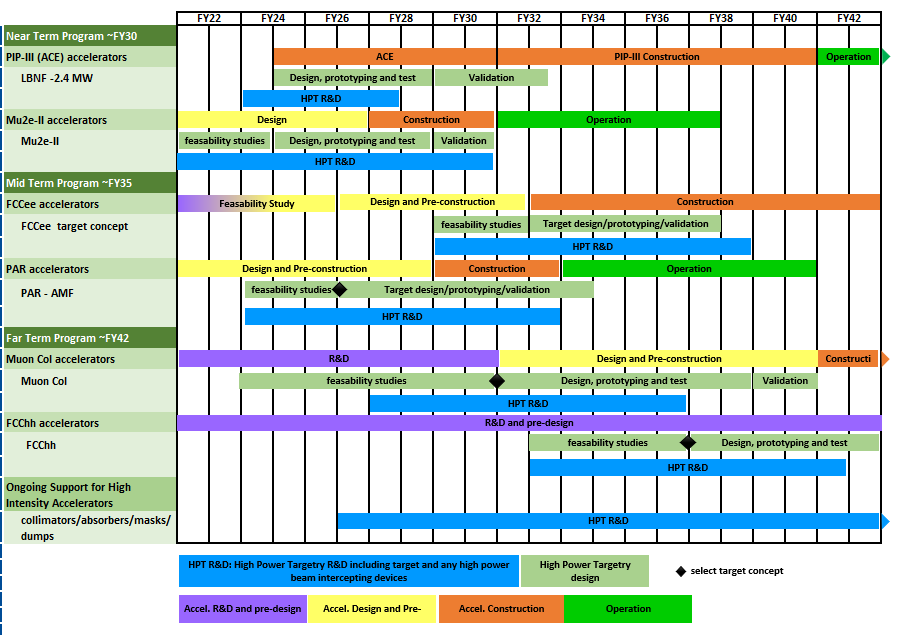 High Power Targetry  R&D Roadmap
HPT R&D is aligned with timeline of HEP Accelerators
HEP HPT R&D Workshop – April 11-12 2023
21
11/07/23
Frederique Pellemoine | 8th HPTW - RaDIATE Collaboration